How fast is the penguin going at the bottom of the hill? Vi = 10 m/s, h = 5 m, θ = 35o, μk = 0.1
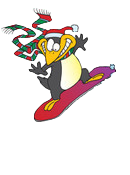 Vi
Vf =?
h
d1
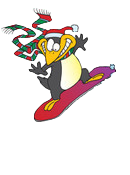 θ
fk
N
θ
+y
mg
+x
How far will the penguin coast? Vi = 13.56 m/s, h = 5 m, θ = 35o, μk = 0.1
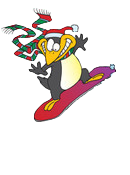 h
Vi
θ
d2 = ?
N
fk
mg
+y
+x
Can you solve for d2 without solving for the speed at the bottom of the hill first?